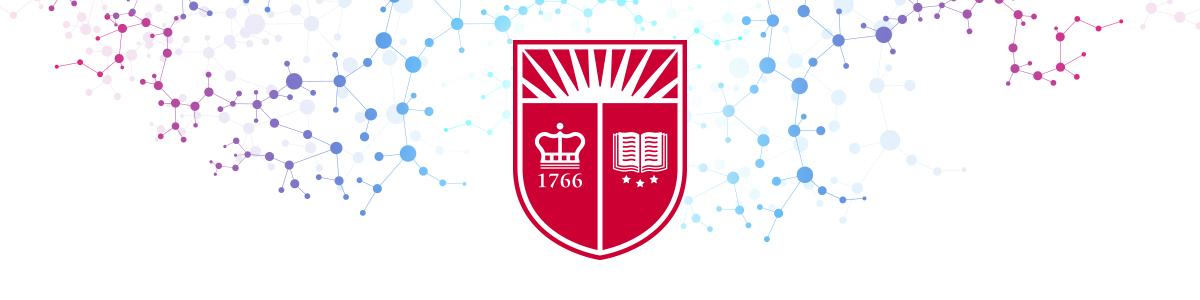 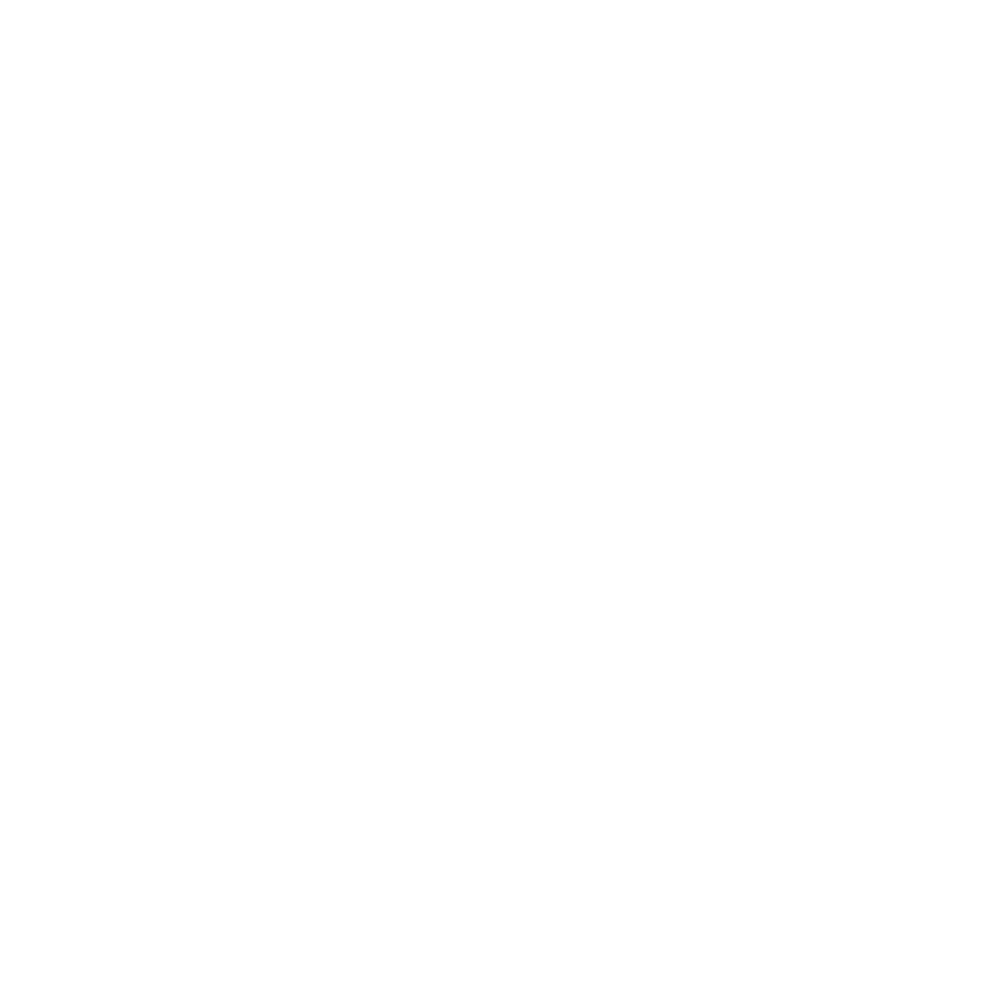 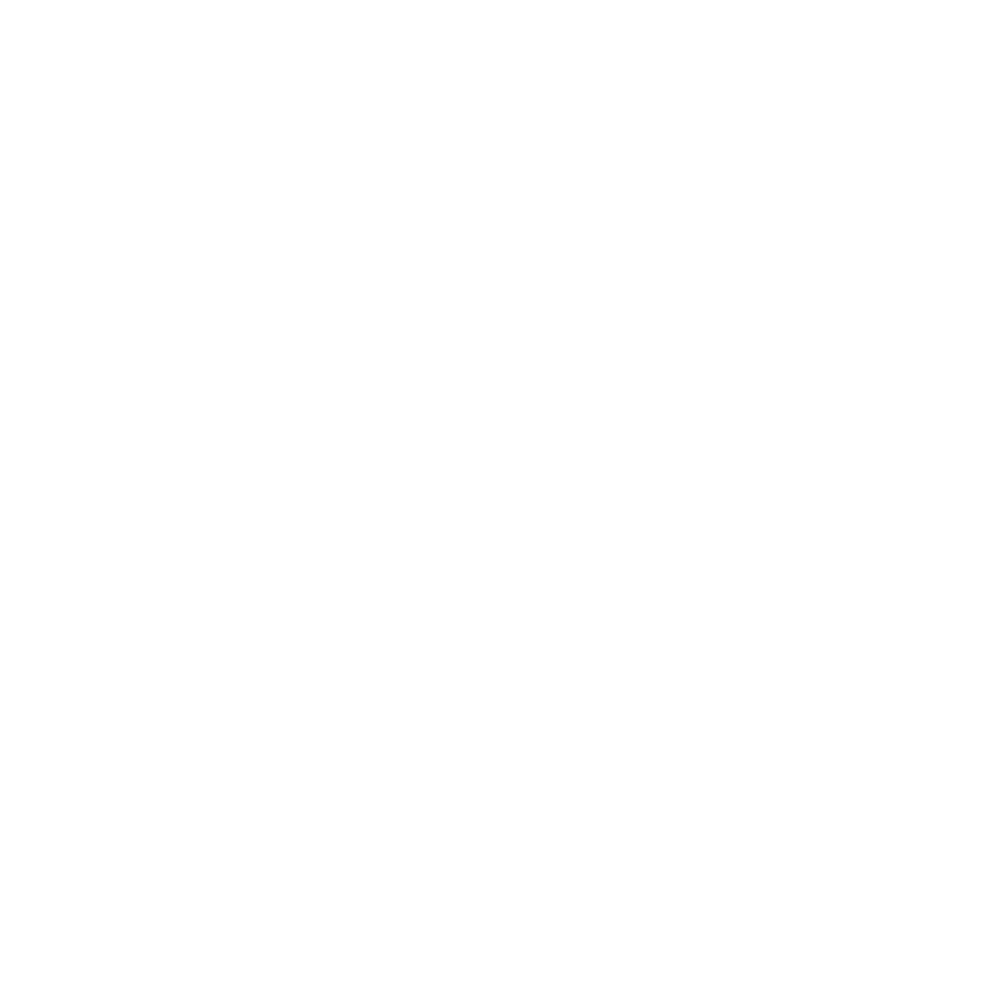 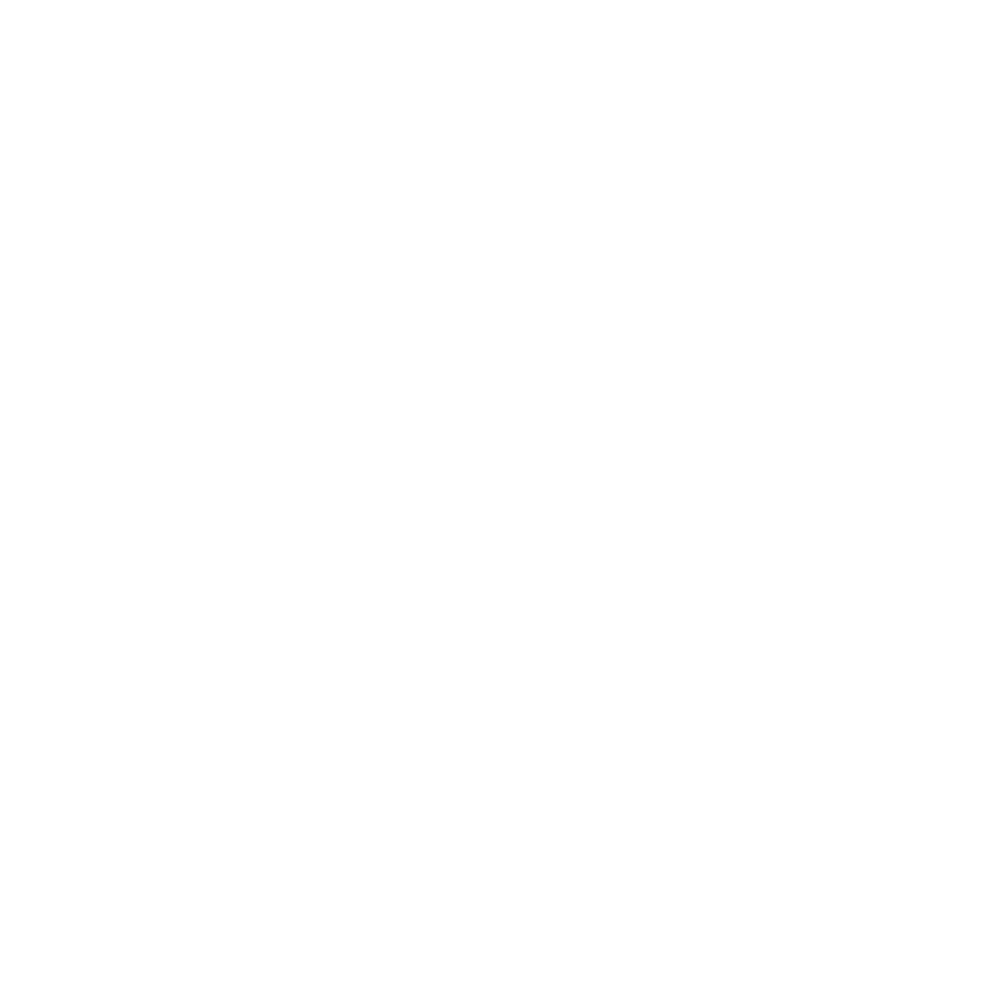 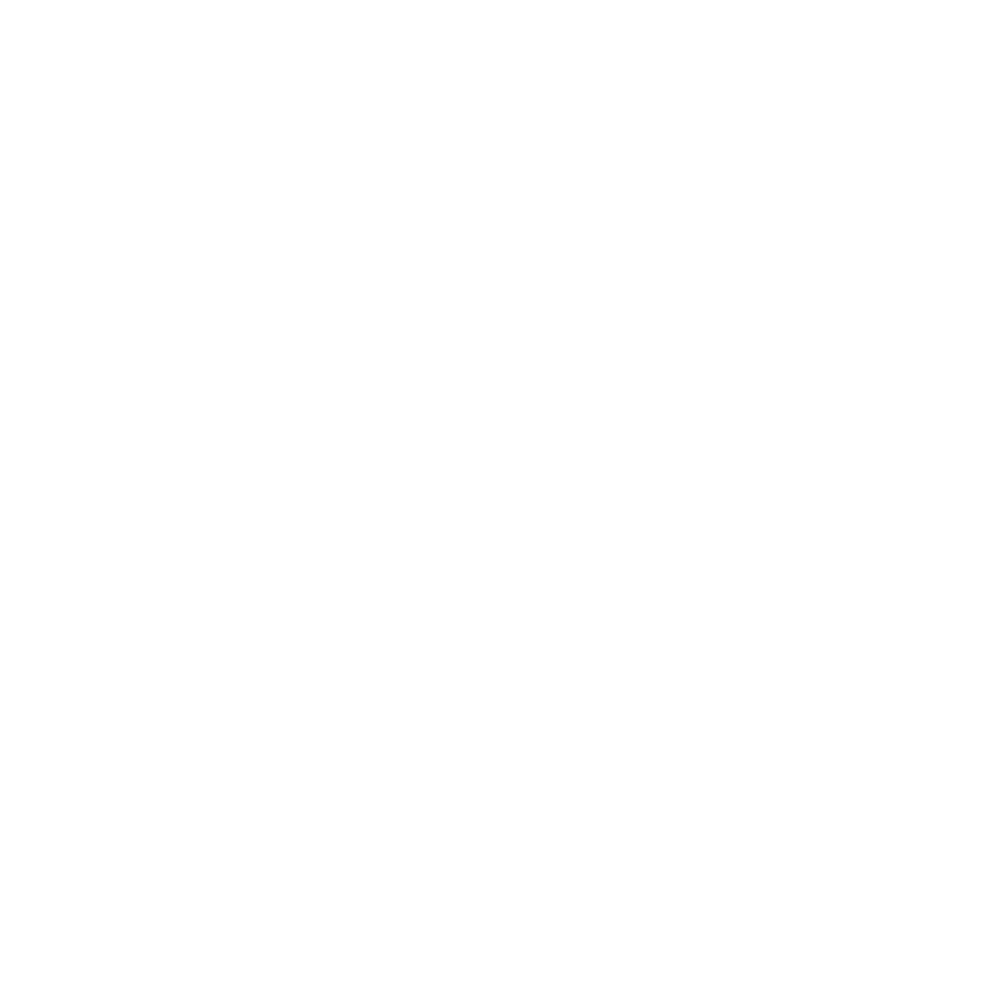 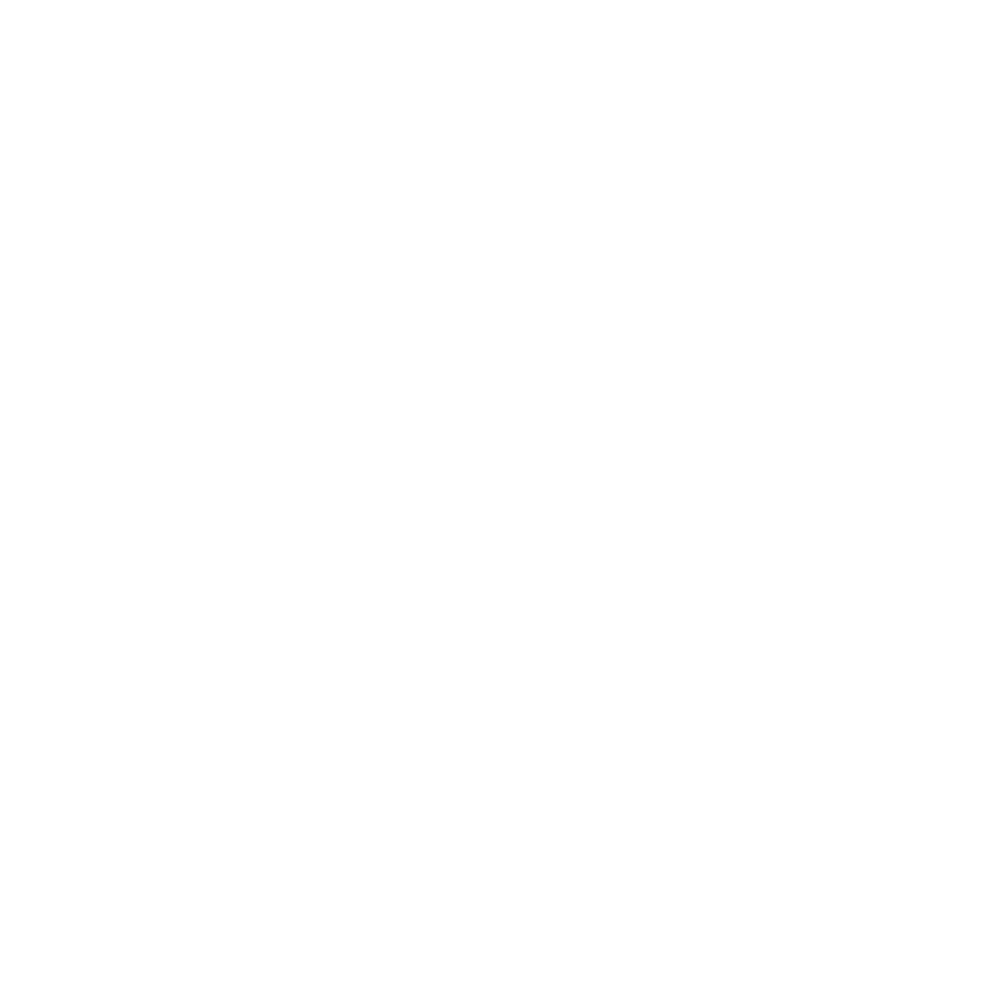 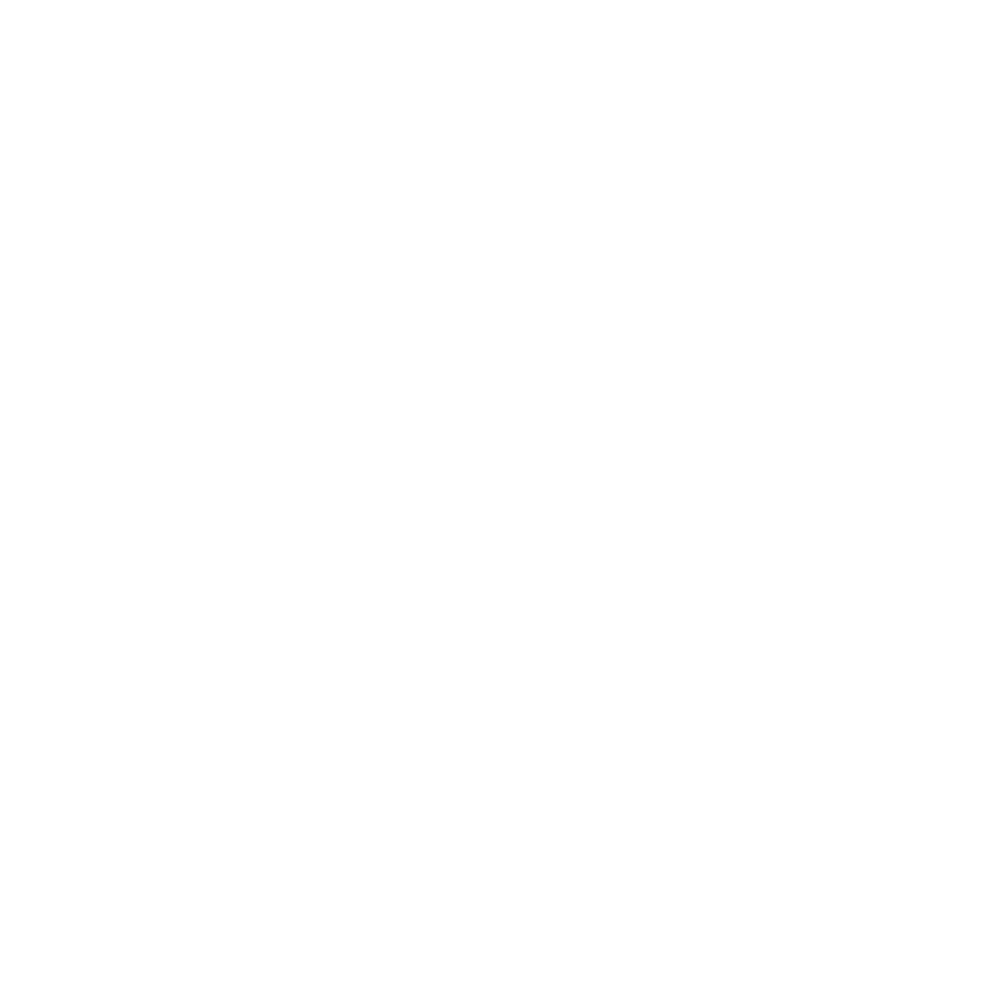 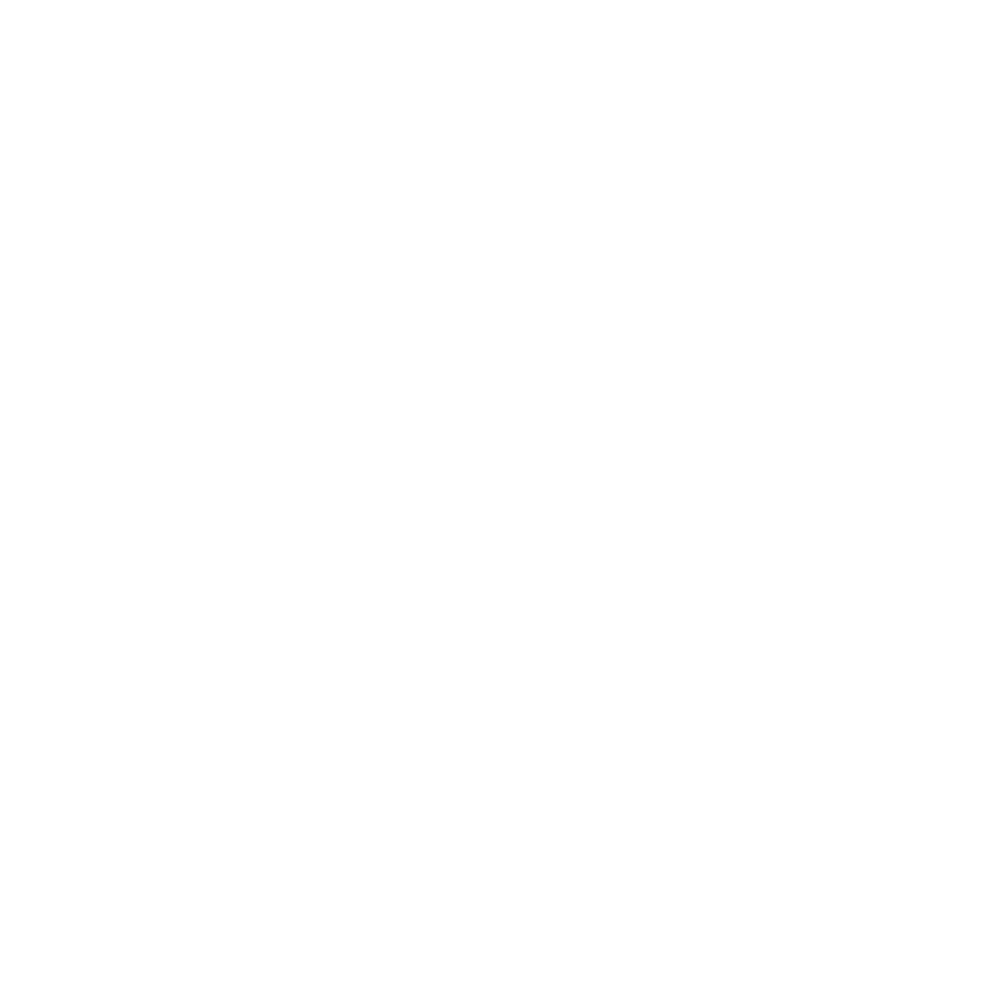 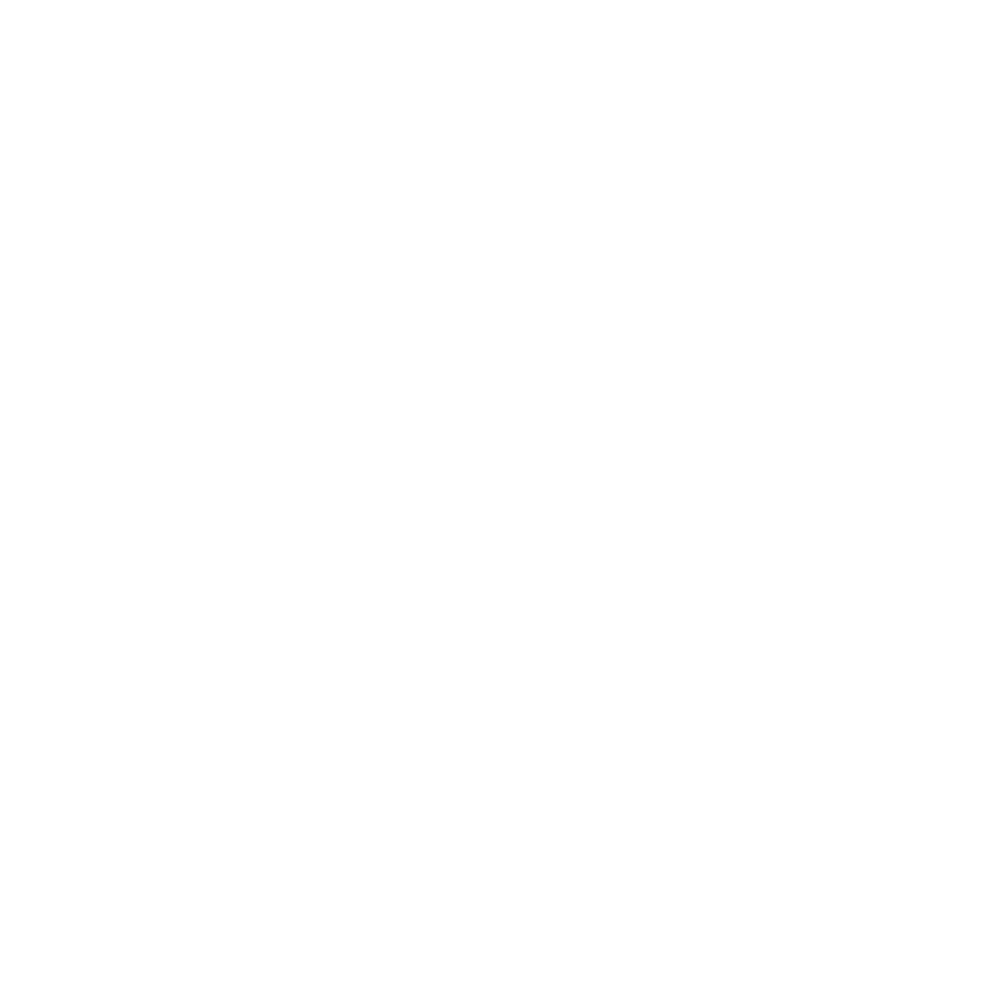 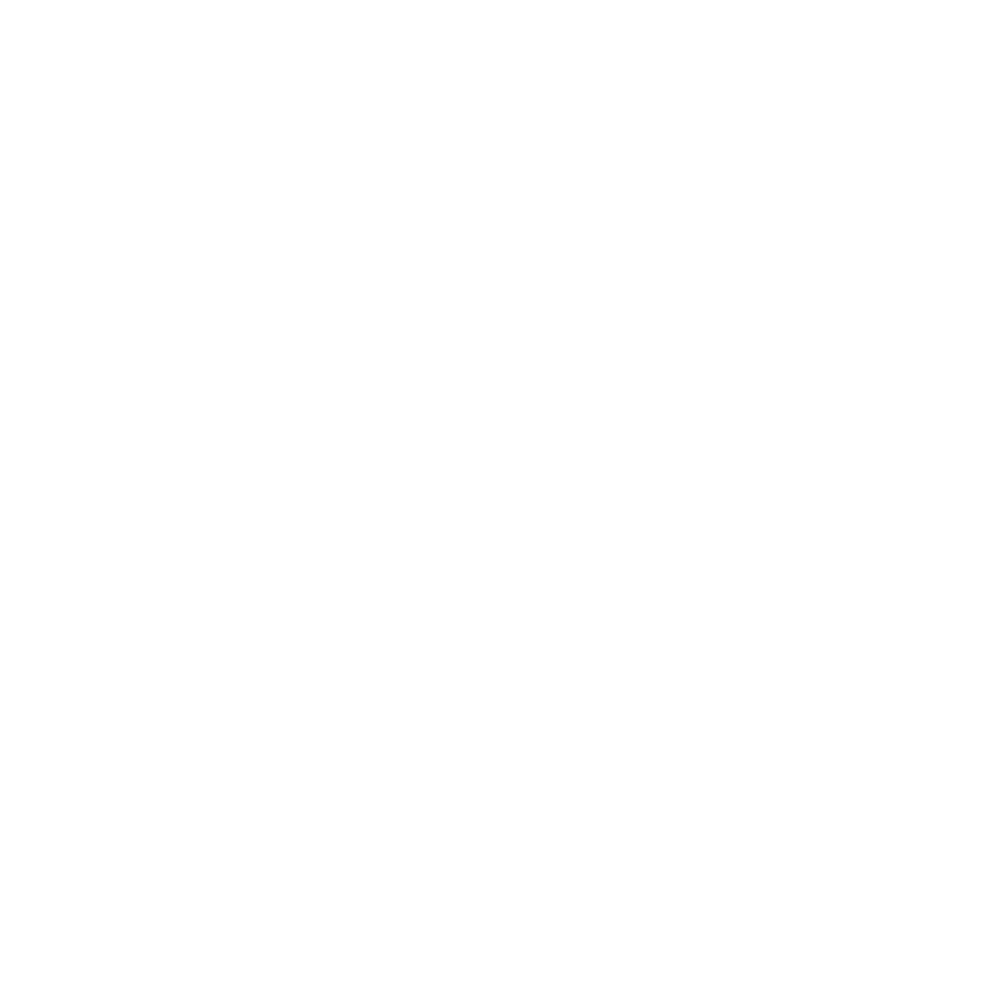 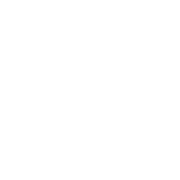 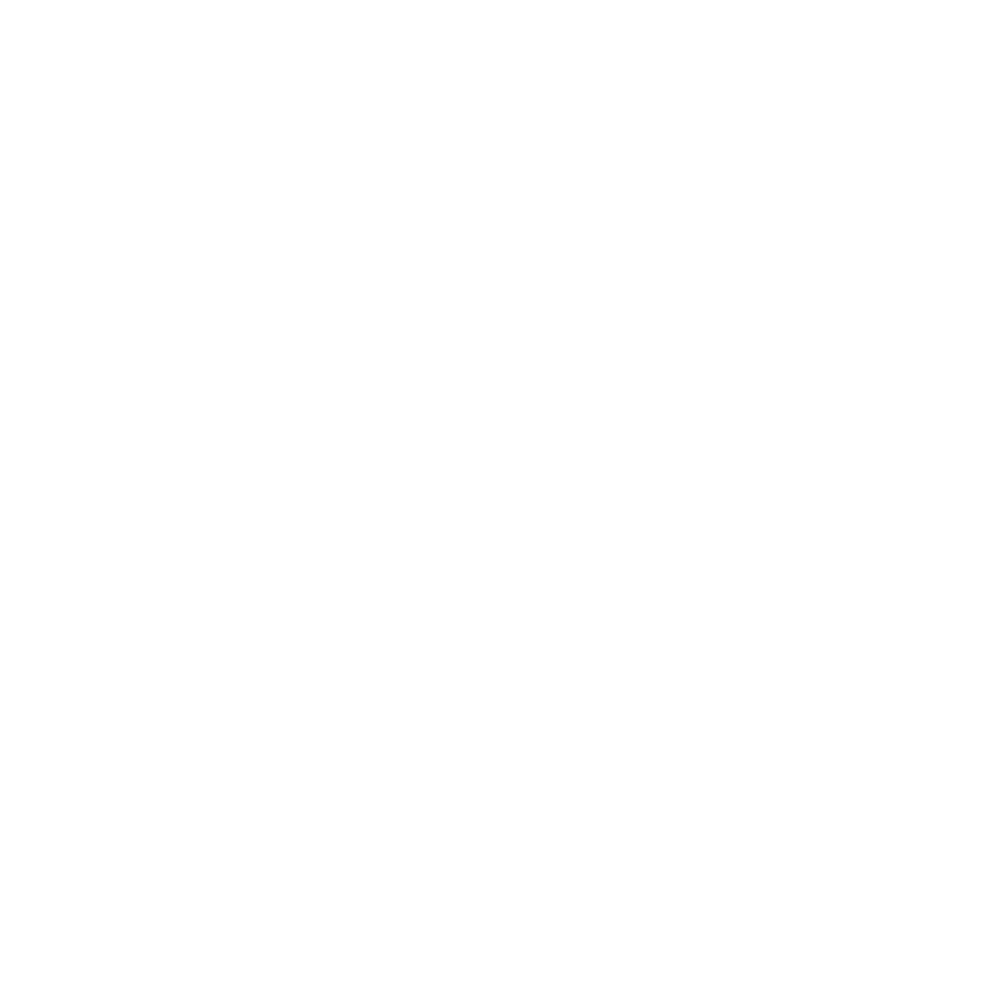 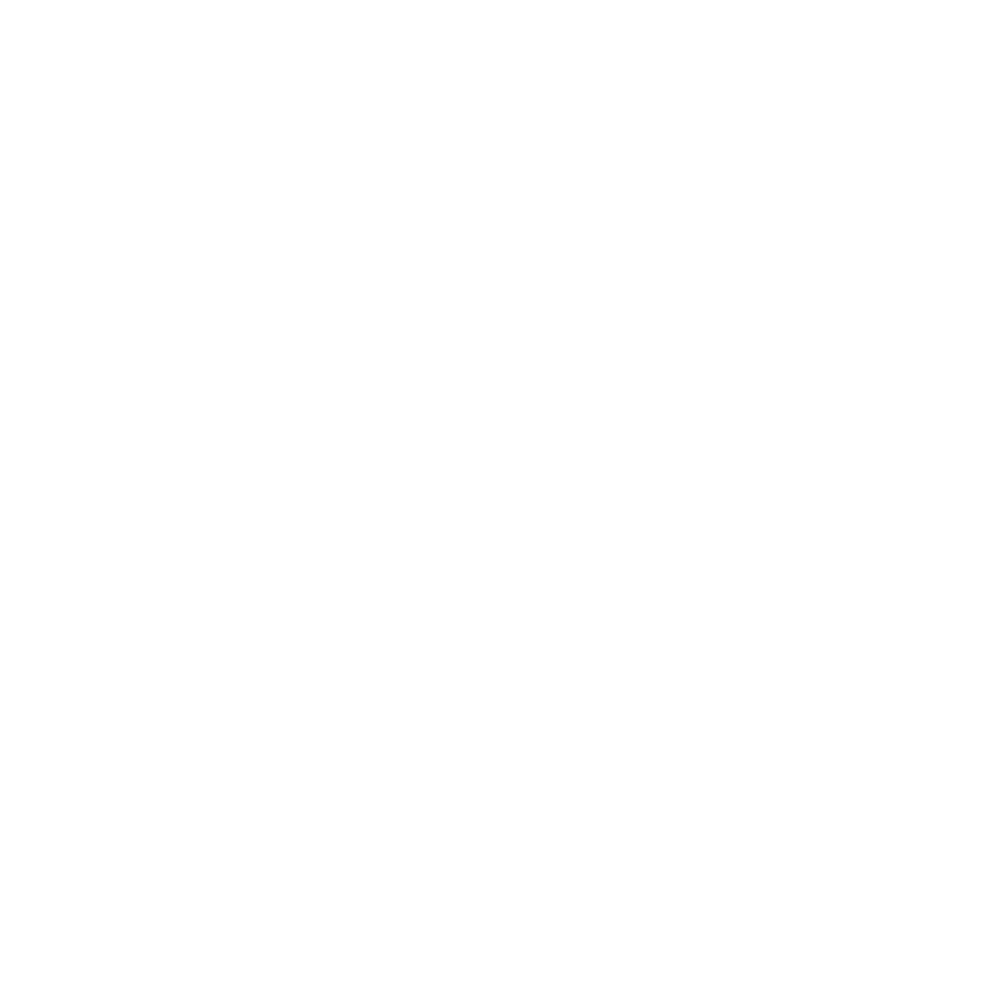 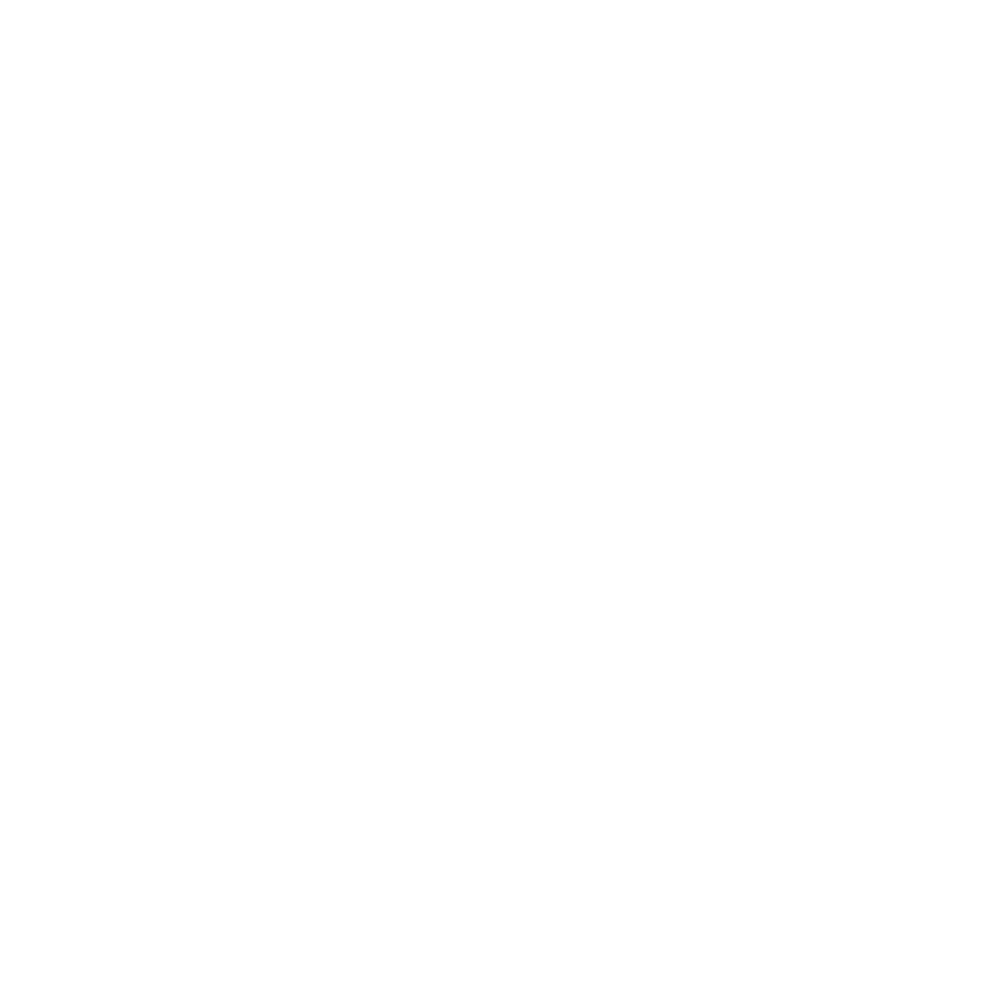 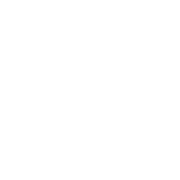 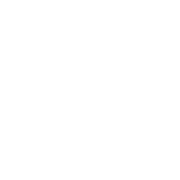 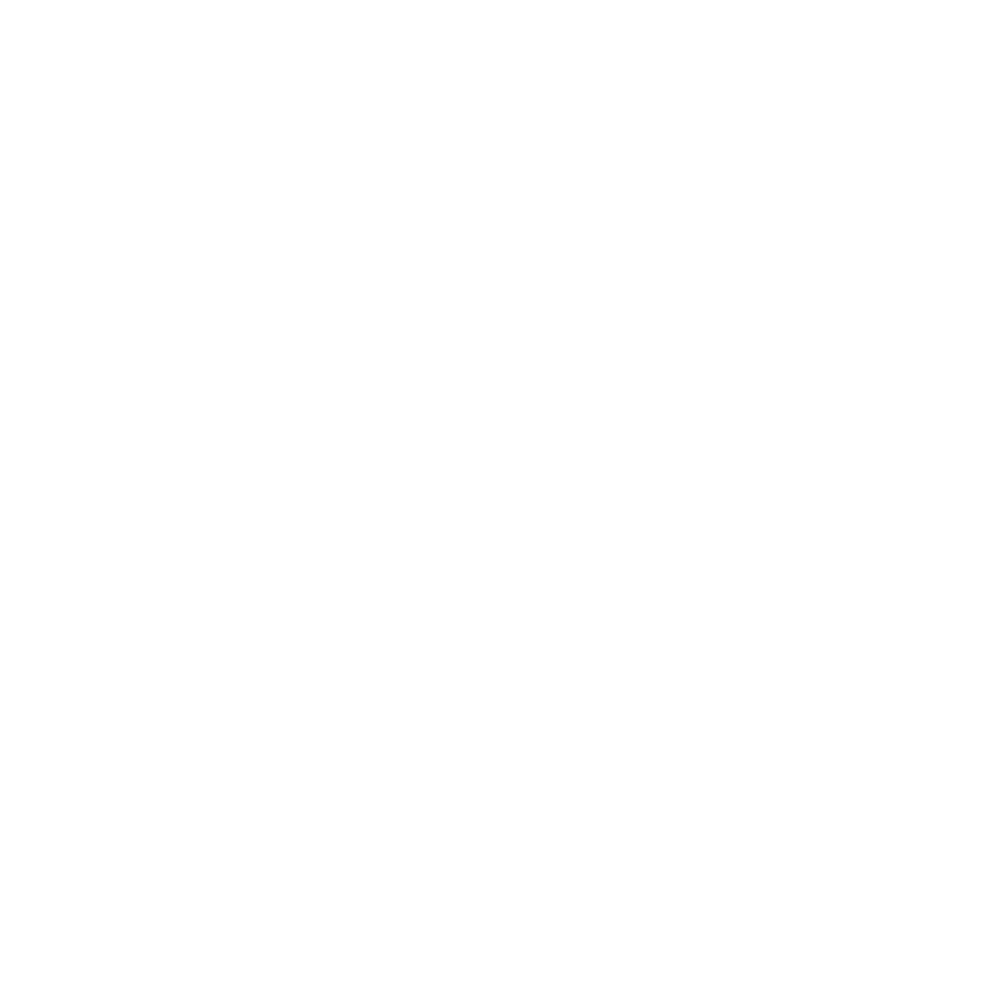 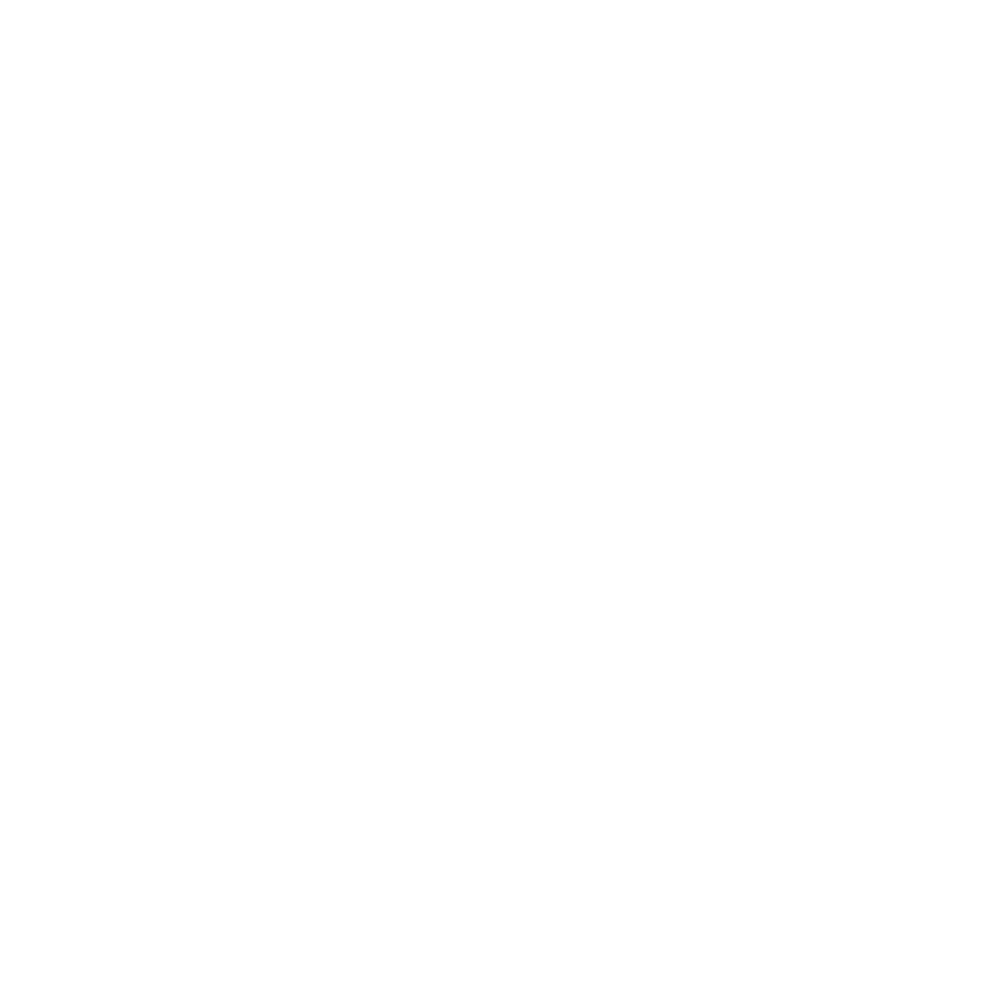 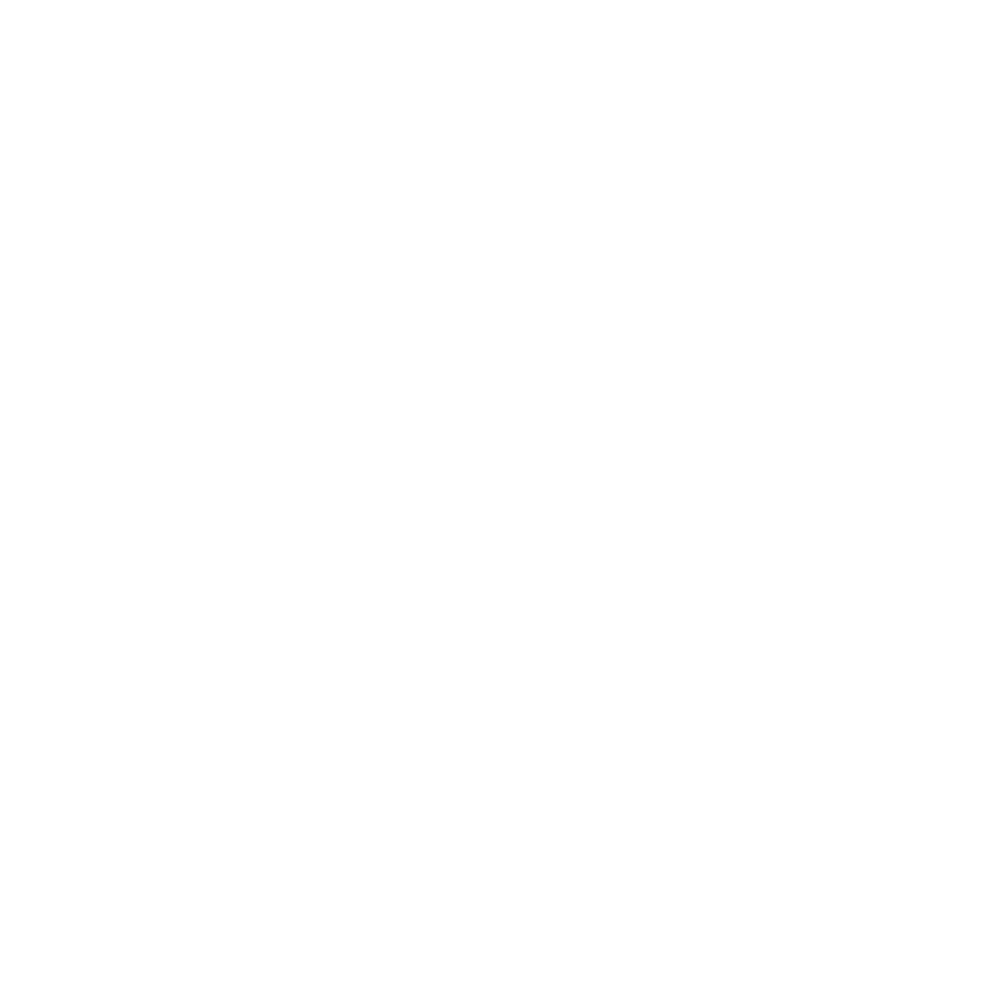 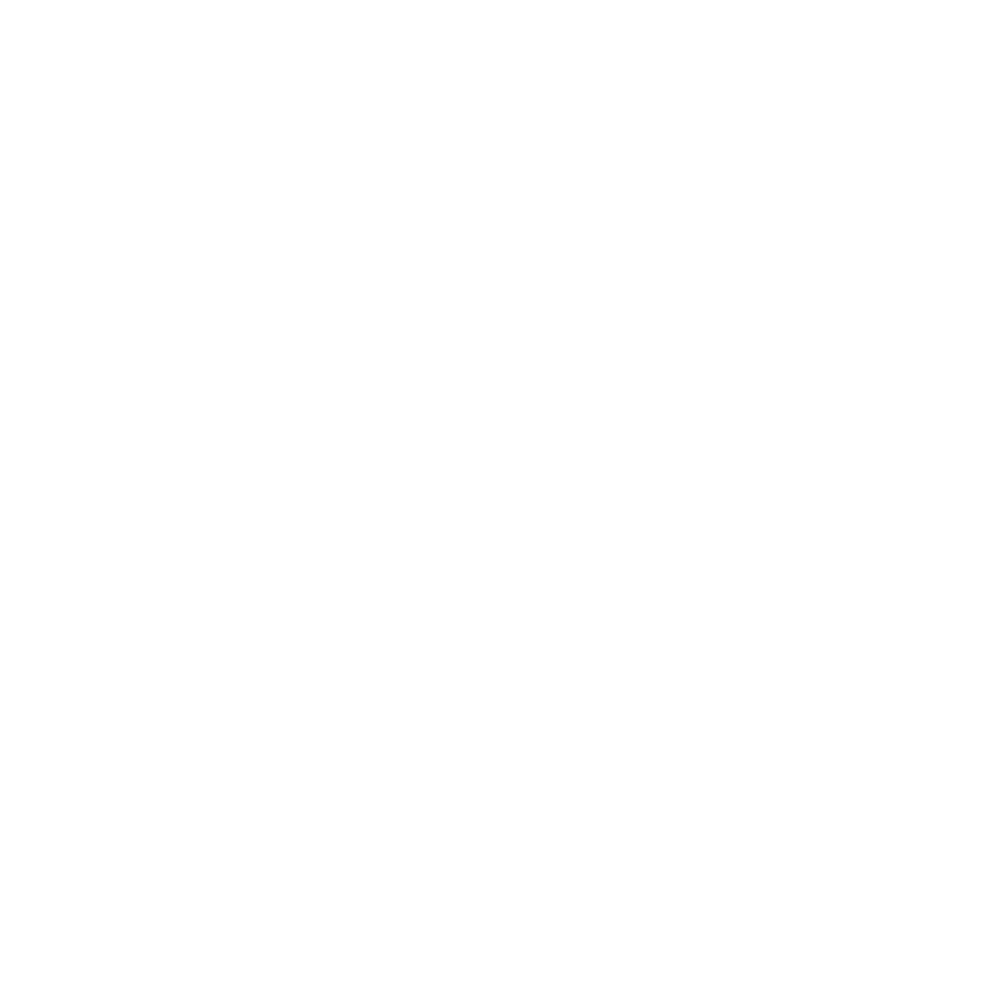 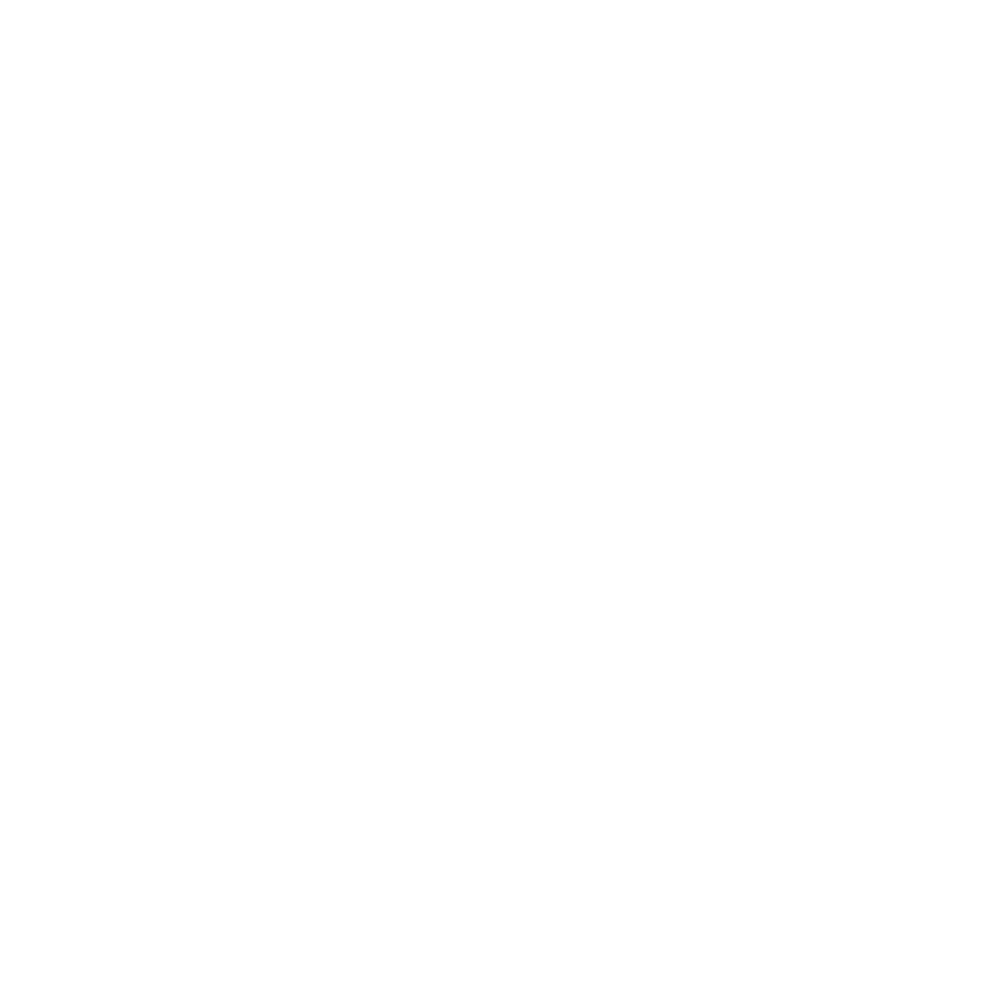 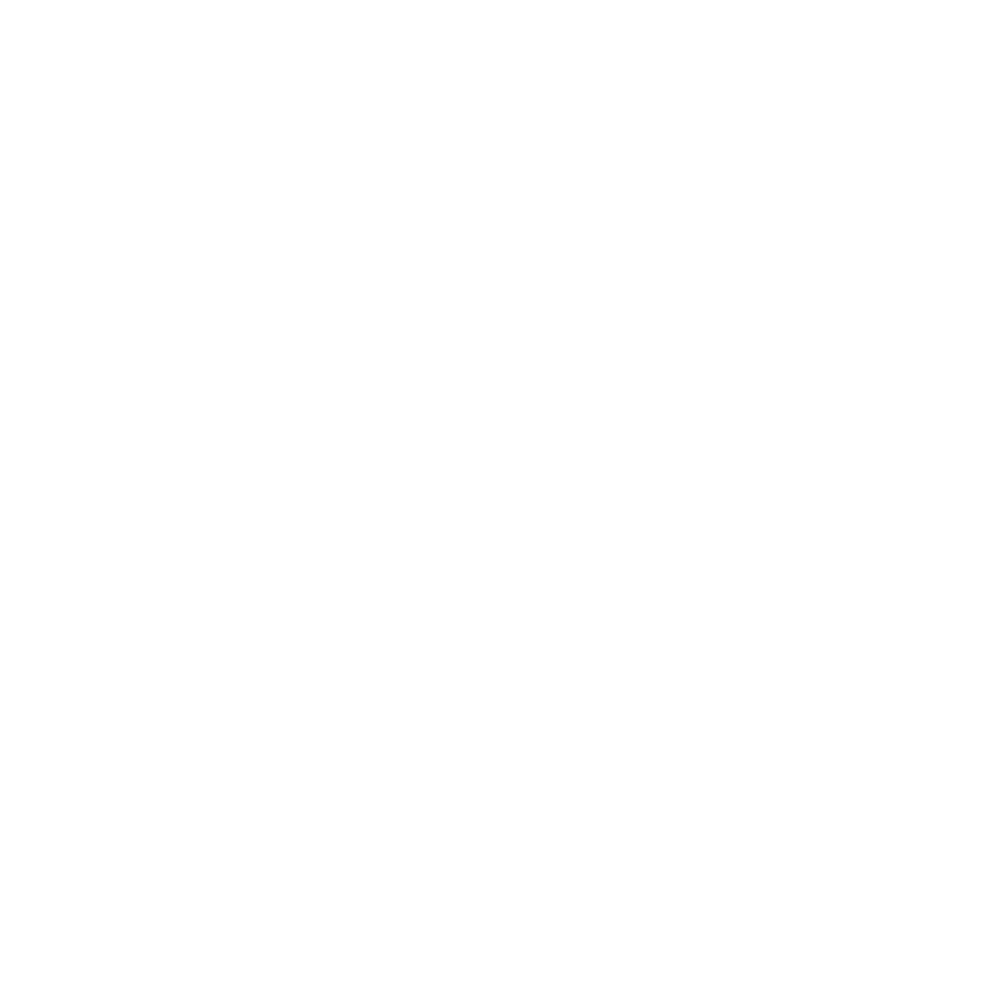 Save The Date
The Evolution of a Revolution in Health
Translating the future of scientific and health discovery in New Jersey
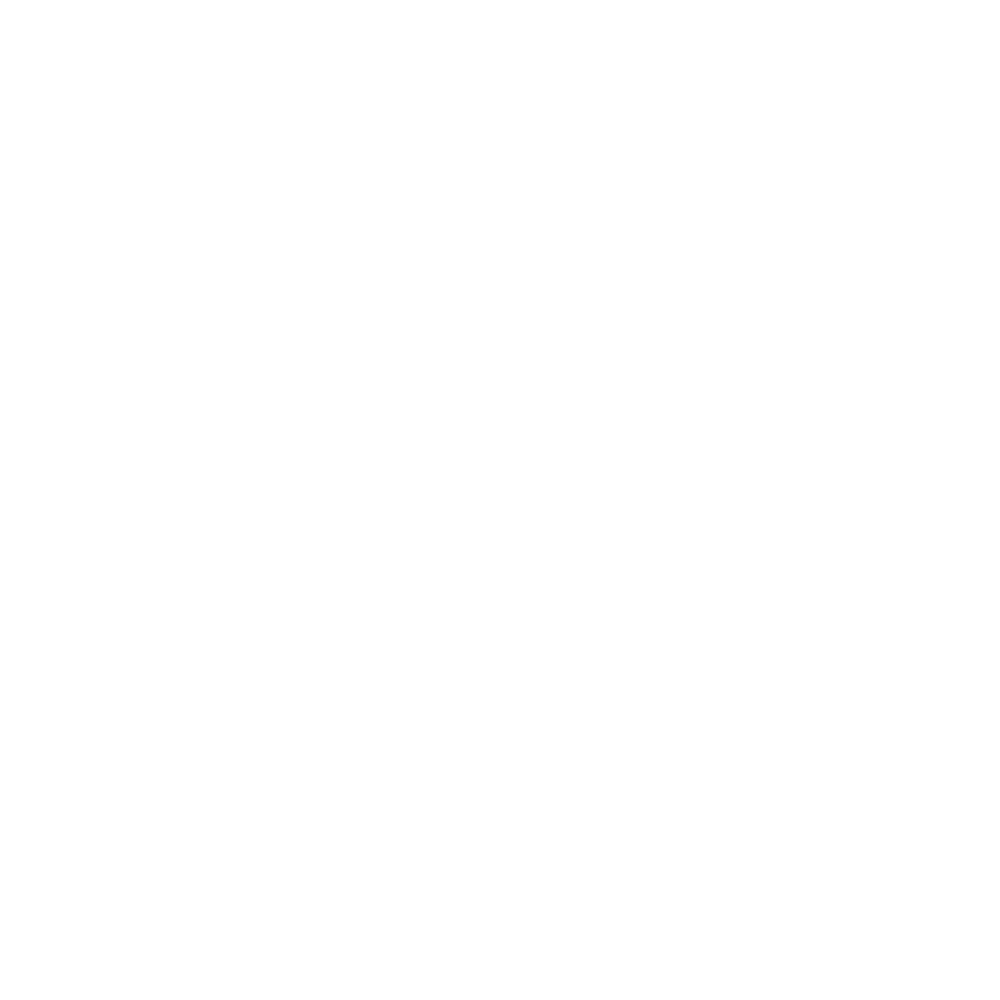 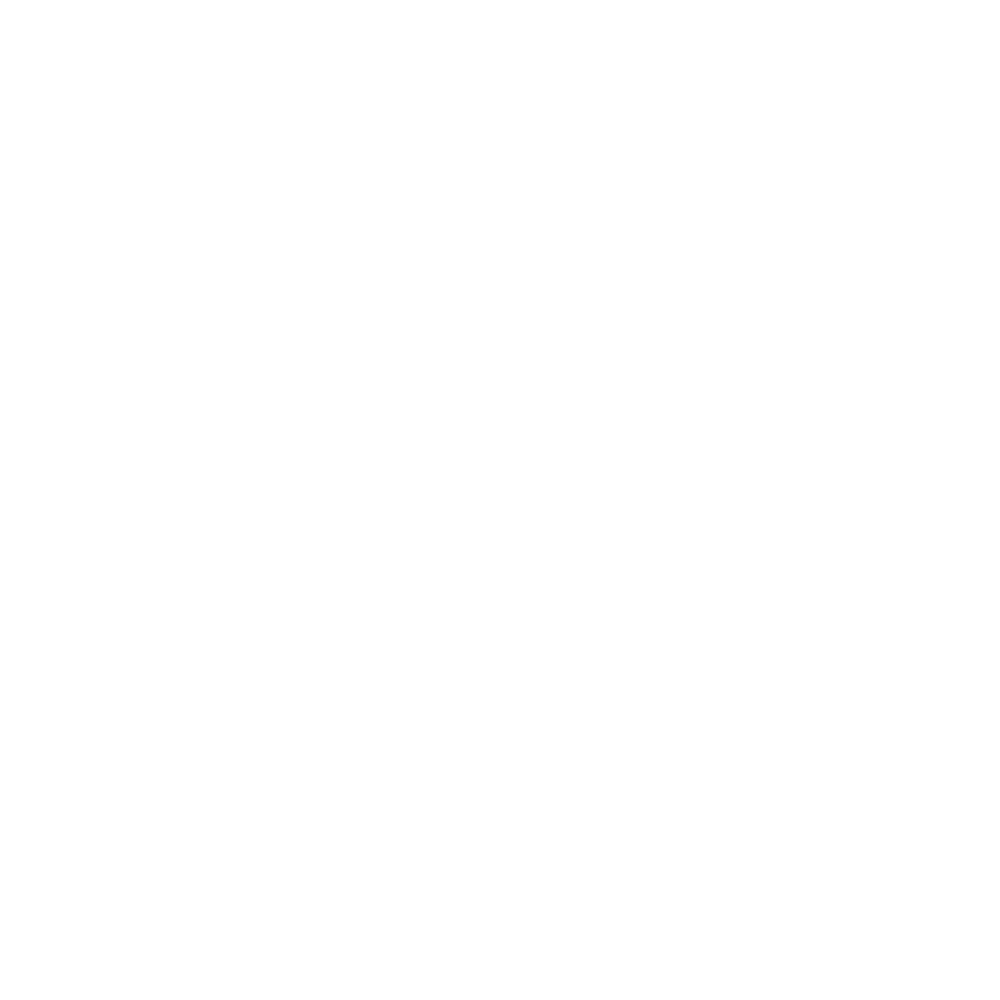 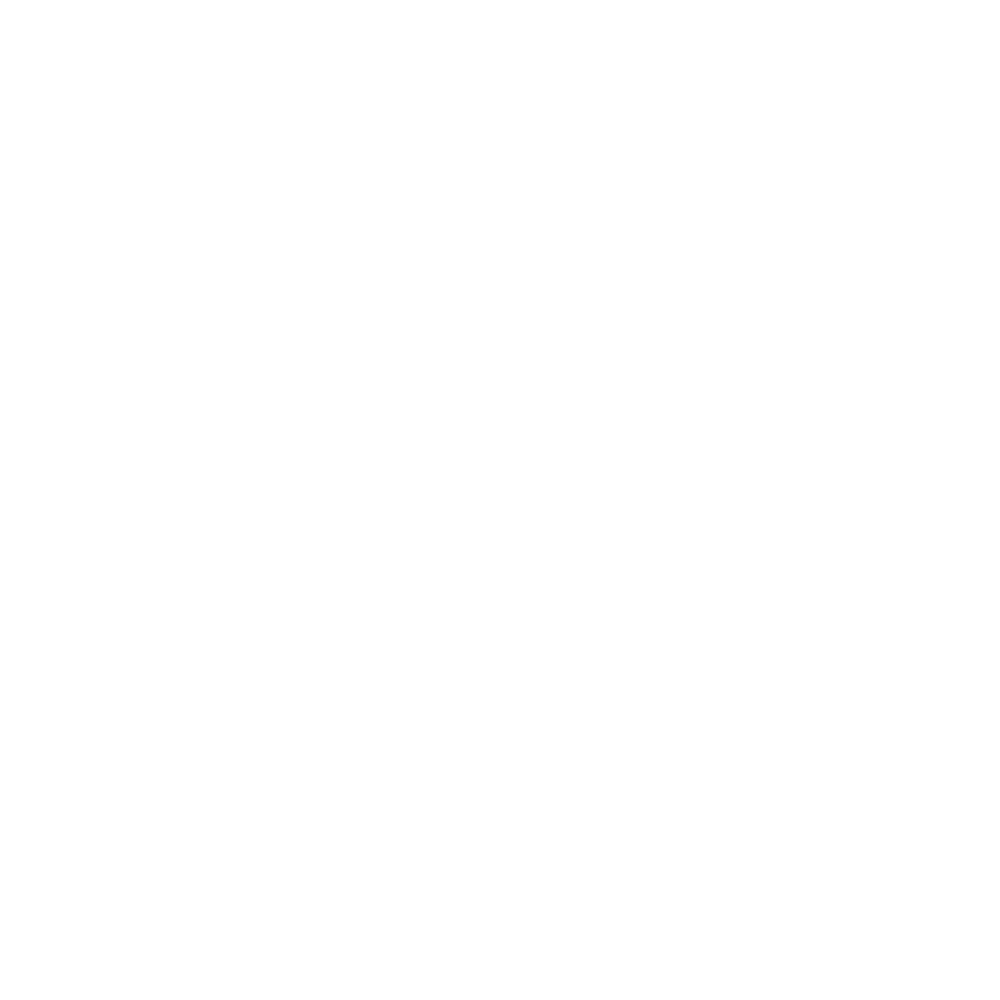 Join Reynold Panettieri, Vice Chancellor for Translational Medicine and Science, for an event from the New Jersey Alliance for Clinical and Translational Science (NJ ACTS), a clinical and translational science consortium led by Rutgers University, with partnership from Princeton University and New Jersey Institute of Technology.
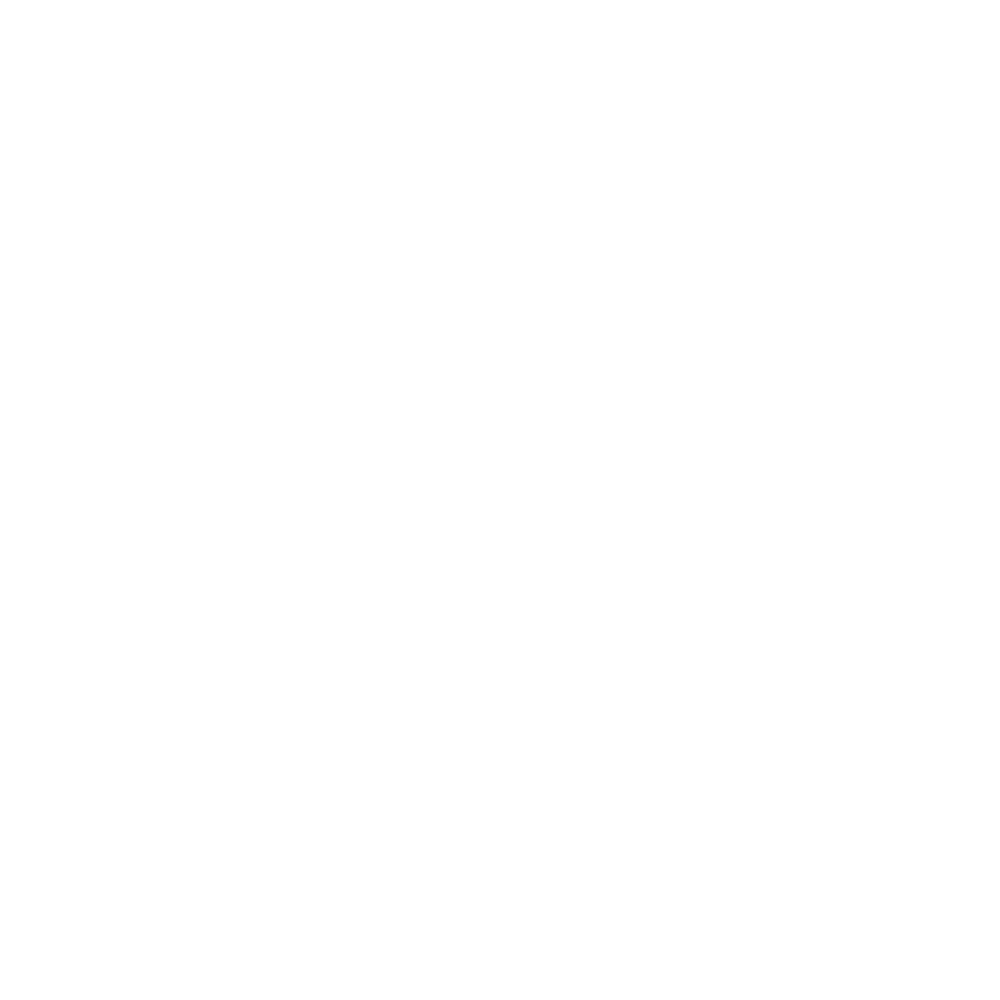 Invitation to Follow